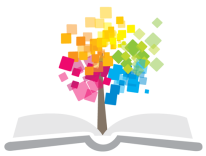 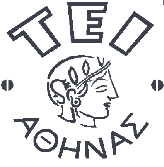 Ανοικτά Ακαδημαϊκά Μαθήματα στο ΤΕΙ Αθήνας
Φυσικοθεραπεία Καρδιοαγγειακών Παθήσεων
Ενότητα 10: «Δευτερογενής Πρόληψη - Αποκατάσταση Καρδιοαγγειακών Παθήσεων»
Δρ. Γεώργιος Παπαθανασίου, MSc, PhD
Αναπληρωτής Καθηγητής
Τμήμα Φυσικοθεραπείας – ΤΕΙ Αθήνας
Δρ. Ευθυμία Ζέρβα, MSc, PhD 
Καθηγήτρια Εφαρμογών 
Τμήμα Φυσικοθεραπείας – ΤΕΙ Αθήνας
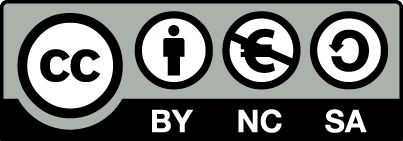 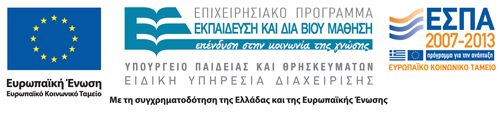 Θεματικές Ενότητες 10-12
«Δευτερογενής Πρόληψη Καρδιοαγγειακών Παθήσεων»

Σχεδιασμός Προγραμμάτων Καρδιοαγγειακής Αποκατάστασης
1
Τα Οφέλη της Άσκησης στους Καρδιοαγγειακούς Ασθενείς
Πρόλογος
2
ESC Congress, Stockholm 2010
“Exercise can treat Cardiovascular Disease as well as prevent it”
3
Στόχος των Προγραμμάτων Άσκησης στην Καρδιοαγγειακή Αποκατάσταση (ΚΑ)
Κύριος στόχος κάθε εξατομικευμένου προγράμματος άσκησης είναι να συνδυάσει την αερόβια άσκηση με ασκήσεις ενδυνάμωσης, ώστε να αυξήσει την καρδιοαναπνευστική και μυοσκελετική ικανότητα και να βελτιώσει την ποιότητα ζωής του ασθενούς.
4
Σκοπός και Στόχοι του Προγράμματος ΚΑ
Βελτίωση της καρδιοαναπνευστικής ικανότητας,
Μυϊκή ενδυνάμωση και αντοχή,
Ψυχολογική υποστήριξη,
Βελτίωση ποιότητας ζωής.
5
Ο Ρόλος της Άσκησης στην Καρδιοαγγειακή Αποκατάσταση
Η συστηματική άσκηση οδηγεί σε σημαντικές περιφερικές και κεντρικές μεταβολές, αλλά και σπουδαία οφέλη όπως:
Αντιαρτηριοσκληρωτική και αντιθρομβωτική προστασία,
Ομαλοποίηση της λειτουργίας του αυτόνομου νευρικού συστήματος,
Αντιισχαιμική προστασία,
Περιφερικές μεταβολικές και οξειδωτικές προσαρμογές,
Βελτίωση της μυοκαρδιακής οικονομίας – αύξηση της απόδοσης του κυκλοφορικού συστήματος,
Ψυχολογική υποστήριξη,
Σημαντική βελτίωση της ποιότητας ζωής,
Μειωμένη νοσηρότητα - αυξημένο προσδόκιμο επιβίωσης.
6
Οφέλη της Μακρόχρονης Άσκησης
 Μεταβολισμός λιπιδίων & γλυκόζης
 Λειτουργία ενδοθηλίου
 Προστασία έναντι της θρόμβωσης και αθηρωμάτωσης
Πρόγραμμα Καρδιοαγγειακής Αποκατάστασης & Μακρόχρονη Άσκηση
 Παρασυμπαθητική δραστηριότητα
 Συμπαθητική δραστηριότητα
 Καρδιακή συχνότητα
 Προβλήματα καρδιακού ρυθμού
Προοδευτικά εκτελούνται δραστηριότητες μεγαλύτερης έντασης και διάρκειας, χωρίς την εμφάνιση συμπτωμάτων
 Stress
 Καταθλιπτικά συναισθήματα
 Αυτοεκτίμηση &  αυτοπεποίθηση
7
Συμμετοχή σεΠρογράμματα Άσκησης
Τα σημαντικά αποτελέσματα και οφέλη της συστηματικής άσκησης έχουν πλέον πολύ ισχυρή τεκμηρίωση μέσα από δεκάδες χιλιάδες δημοσιεύσεις και ανακοινώσεις ερευνητικών εργασιών.

Παρόλα αυτά:

Τόσο η παραπομπή όσο και η συμμετοχή των καρδιακών ασθενών σε προγράμματα αποκατάστασης σε πολλές «αναπτυγμένες» χώρες είναι ιδιαίτερα χαμηλή.
8
Η Καρδιακή Αποκατάστασηστις ΗΠΑ
Ades PA et al, N Engl J Med 2001
«… Από τους 2.000.000 ασθενείς με καρδιοαγγειακά νοσήματα που πληρούν τα κριτήρια ένταξης, μόνο το 10%-20% συμμετέχει σε πρόγραμμα καρδιακής αποκατάστασης»…

Cortes O, Am Heart J 2006  & Thomas RJ, Circulation 2007  
«… στις ΗΠΑ, μόνο  ένα 30% των ασθενών μετά από καρδιαγγειακό  συμβάν ή χειρουργική επέμβαση καρδιάς συμμετέχουν σε ένα πρόγραμμα αποκατάστασης»...
9
Η Καρδιακή Αποκατάστασηστην Ευρώπη
Γερμανία : 70%, Ελβετία : 70%, Ιρλανδία : 70%, 
Σουηδία : 50-70%, Μεγάλη Βρετανία : 20-84%,
Ιταλία : 25%,
Ελλάδα : 5-10%,
Ισπανία : <5%,
Ρωσία : 1%.
[Saner H: ESC Congress, Vienna 2007]
10
Προγράμματα  ΚαρδιοαγγειακήςΑποκατάστασης
Σχεδιασμός των Προγραμμάτων Καρδιοαγγειακής Αποκατάστασης

Το πρόγραμμα της άσκησης σχεδιάζεται ξεχωριστά για κάθε ασθενή με βάση τα ακόλουθα κριτήρια : 
Το ιατρικό ιστορικό και τη διάγνωση,
Την ηλικία, το φύλλο και τη προσωπικότητα του ασθενή,
Τα αποτελέσματα των ιατρικών εξετάσεων,
Τη δοκιμασία κοπώσεως.
11
Ενδείξεις Συμμετοχής
Σταθεροποιημένοι Ασθενείς με Στηθάγχη - Έμφραγμα του Μυοκαρδίου,
Επεμβάσεις Επαναιμάτωσης – Αγγειοπλαστική,
Χειρουργική Βαλβίδων - Μόνιμη βηματοδότηση,
Αντιροπούμενη Καρδιακή Ανεπάρκεια,
Καρδιομυοπάθεια - Μεταμόσχευση Καρδιάς,
Περιφερική Αρτηριοπάθεια,
Άτομα με Υπέρταση - Διαβήτη - Μεταβολικό Σύνδρομο,
Άτομα με υψηλό Καρδιοαγγειακό Κίνδυνο.
12
Δομή και Σχεδιασμός του Προγράμματος Άσκησης [1/2]
Αναπνευστική Φυσικοθεραπεία (Στάδιο I),
Συνεχής ή διαλειμματική αερόβια άσκηση,
Ασκήσεις ευλυγισίας – διατάσεις,
Πρόγραμμα ενδυνάμωσης - ασκήσεις αντίστασης.
13
Δομή και Σχεδιασμός του Προγράμματος Άσκησης [2/2]
Στάδιο I : «In-Patient Care». Αναπνευστική Φ/Θ.  Άμεση κινητοποίηση και προσαρμογή στην άσκηση.

Στάδιο II : «In-Patient or Early Out-Patient Care». Προοδευτική βελτίωση της καρδιοαναπνευστικής ικανότητας. Πρώτες ήπιες ασκήσεις αντίστασης.

Στάδιο III : «Out-Patient». Δυναμική βελτίωση της καρδιοαναπνευστικής ικανότητας. Πρόγραμμα ενδυνάμωσης.

Στάδιο IV : Ελεύθερη και δια βίου άσκηση.
14
Θεματικές Ενότητες 8-13Βιβλιογραφία [1/5]
Νανάς Σ: Καρδιοαναπνευστική Δοκιμασία Κοπώσεως και Προγράμματα Καρδιοαναπνευστικής Αποκατάστασης. Αθήνα: Εκδόσεις Αθ. Σταμούλης, 2006.
Νανάς Σ: Αλγόριθμοι στην Καρδιοπνευμονική Αναζωογόνηση. Αθήνα: Εκδόσεις  Αθ. Σταμούλης, 2006.
Παπαθανασίου Γ. Ομάδα Εργασίας της ΕΕΕΦ για την Πρόληψη και Αποκατάσταση των Καρδιοαγγειακών και Αναπνευστικών Παθήσεων. Αποκατάσταση Καρδιοαγγειακών Παθήσεων. Βασικές Αρχές Σχεδιασμού Προγραμμάτων Άσκησης. Θέματα Φυσικοθεραπείας – Physiotherapy Issues. 2006; 4(3):6-12.
American Association of Cardiovascular and Pulmonary Rehabilitation: Guidelines for Cardiac Rehabilitation and Secondary Prevention Programs. Champagne, IL: Human Kinetics, 4th Edition, 2004.
American College of Cardiology / American Heart Association: Gibbons RJ, et al. ACC/AHA 2002 Guideline Update for Exercise Testing. Circulation. 2002; 106:1883-1892.
15
Θεματικές Ενότητες 8-13Βιβλιογραφία [2/5]
American College of Sports Medicine: ACSM`s Guidelines for Exercise Testing and Prescription. Wolters Kluwer/ Lippincott Williams & Wilkins, 9th Edition, 2013.
American College of Sports Medicine: ACSM`s Resource Manual for Guidelines for Exercise Testing and Prescription. Wolters Kluwer/ Lippincott Williams & Wilkins, 7th Edition, 2013.
American College of Sports Medicine - American Heart Association. Physical Activity and Public Health: Updated Recommendation for Adults. Circulation. 2007; 116:1081-1093.
American Heart Association: A Scientific Statement. Balady GJ, et al. Clinician's Guide to Cardiopulmonary Exercise Testing in Adults: A Scientific Statement. Circulation. 2010; 122:191-225. 
American Heart Association: A Statement for Professionals.  Lauer M, et al. Exercise Testing in Asymptomatic Adults. Circulation. 2005; 112:771-776.
16
Θεματικές Ενότητες 8-13Βιβλιογραφία [3/5]
American Heart Association: A Scientific Statement.  Williams MA, et al. Resistance Exercise in Individuals With and Without Cardiovascular Disease: 2007 Update. A Scientific Statement. Circulation. 2007; 116:572-584.
American Heart Association: A Scientific Statement. Thompson PD, et al. Exercise and Physical Activity in the Prevention and Treatment of Atherosclerotic Cardiovascular Disease. Circulation. 2003; 107:3109-3116
American Heart Association: A Statement for Healthcare Professionals. Balady GJ, et al. Core Components of Cardiac Rehabilitation/Secondary Prevention Programs. Circulation. 2000;102;1069-1073.
Astrand PO, Rodahl K, Dahl HA, Stromme SB. Textbook of work physiology. Physiological basis of Exercise. Champagne, IL: Human Kinetics, 4th Edition, 2003.
European Association for Cardiovascular Prevention and Rehabilitation. Piepoli MF, Cora U, Benzer W, et al. Secondary Prevention through Cardiac Rehabilitation. A Position Paper from the Cardiac Rehabilitation Section. European Journal of Cardiovascular Prevention and Rehabilitation. 2010; 17:1-17.
17
Θεματικές Ενότητες 8-13Βιβλιογραφία [4/5]
European Association for Cardiovascular Prevention and Rehabilitation. Perk G, Baker GD, Gohlke H, et al. European Guidelines on cardiovascular disease prevention in clinical practice (version 2012). European Journal of Preventive Cardiology. 2012; 19:585-667.
European Society of Cardiology Guidelines. Tendera M, et al. Diagnosis and Treatment of Peripheral Artery Diseases. European Heart Journal. 2011; 32:2851–2906.
Charakida M, Masi S, Deanfield JE. The Year in Cardiology 2012: focus on cardiovascular disease prevention. European Heart Journal. 2013; doi:10.1093/eurheartj/ehs429.
Muller-Riemenschneidera F, Meinhard C, Damm K, et al. Effectiveness of nonpharmacological secondary prevention of coronary heart disease. European Journal of Cardiovascular Prevention and Rehabilitation. 2010; 17:688-700.
Papathanasiou G, Tsamis N, Georgiadou P, Adamopoulos S. Beneficial Effects of Physical Training and Methodology of Exercise Prescription in Patients with Heart Failure. Hellenic Journal of Cardiology. 2008; 49:267-277.
18
Θεματικές Ενότητες 8-13Βιβλιογραφία [5/5]
Piepoli MF, Cora U, Benzer W, et al. European Association for Cardiovascular Prevention and RehabilitationSecondary Prevention through Cardiac Rehabilitation. A Position Paper from the Cardiac Rehabilitation Section. European Journal of Cardiovascular Prevention and Rehabilitation. 2010; 17:1-17.
Thomson PD. Exercise Prescription and Proscription for Patients with Coronary Artery Disease, Circulation. 2005; 112:2354-2363.
Whellan DJ, O΄Connor CM, Lee KL, et al:  Heart failure and a controlled trial investigating outcomes of exercise training (HF-ACTION): design and rationale. Am Heart J 2007; 153:201-211.
Wisloff U, Stoylen A, Loennechen JP, et al. Superior cardiovascular effect of aerobic interval training versus moderate continuous training in heart failure patients. Circulation. 2007; 115:3086-3094.
2013 ESH/ESC Guidelines for the management of arterial hypertension. Journal of Hypertension. 2013; 31:1281-1357.
19
Η συνέχεια στην επόμενη παρουσίαση: «Δευτερογενής Πρόληψη - Αποκατάσταση Καρδιοαγγειακών Παθήσεων»Στάδιο I
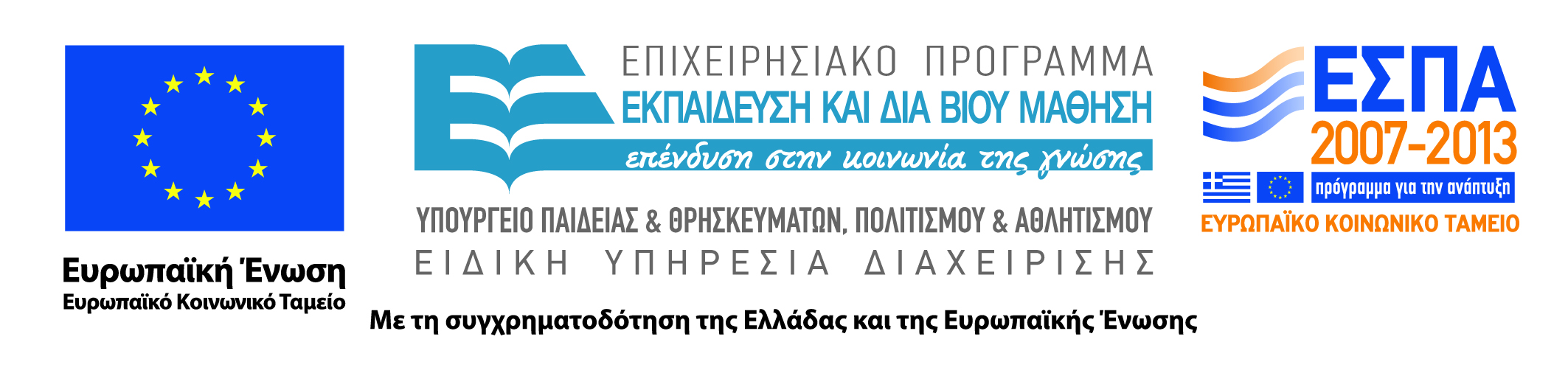 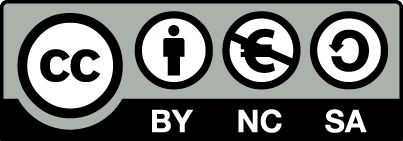 Τέλος Ενότητας
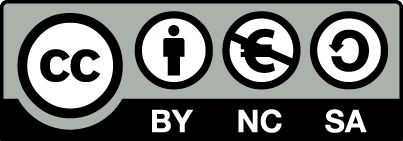 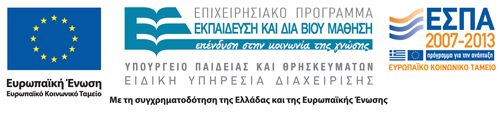 Σημειώματα
Σημείωμα Αναφοράς
Γεώργιος Παπαθανασίου, Ευθυμία Ζέρβα . «Φυσικοθεραπεία Καρδιοαγγειακών Παθήσεων. Ενότητα 10: Δευτερογενής Πρόληψη - Αποκατάσταση Καρδιοαγγειακών Παθήσεων». Έκδοση: 1.0. Αθήνα 2014. Διαθέσιμο από τη δικτυακή διεύθυνση: ocp.teiath.gr. Copyright Τεχνολογικό Εκπαιδευτικό Ίδρυμα Αθήνας, Γεώργιος Παπαθανασίου, Ευθυμία Ζέρβα 2014.
Σημείωμα Αδειοδότησης
Το παρόν υλικό διατίθεται με τους όρους της άδειας χρήσης Creative Commons Αναφορά, Μη Εμπορική Χρήση Παρόμοια Διανομή 4.0 [1] ή μεταγενέστερη, Διεθνής Έκδοση.   Εξαιρούνται τα αυτοτελή έργα τρίτων π.χ. φωτογραφίες, διαγράμματα κ.λ.π., τα οποία εμπεριέχονται σε αυτό. Οι όροι χρήσης των έργων τρίτων επεξηγούνται στη διαφάνεια  «Επεξήγηση όρων χρήσης έργων τρίτων». 
Τα έργα για τα οποία έχει ζητηθεί άδεια  αναφέρονται στο «Σημείωμα  Χρήσης Έργων Τρίτων».
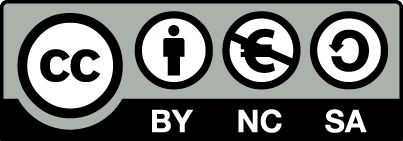 [1] http://creativecommons.org/licenses/by-nc-sa/4.0/ 
Ως Μη Εμπορική ορίζεται η χρήση:
που δεν περιλαμβάνει άμεσο ή έμμεσο οικονομικό όφελος από την χρήση του έργου, για το διανομέα του έργου και αδειοδόχο
που δεν περιλαμβάνει οικονομική συναλλαγή ως προϋπόθεση για τη χρήση ή πρόσβαση στο έργο
που δεν προσπορίζει στο διανομέα του έργου και αδειοδόχο έμμεσο οικονομικό όφελος (π.χ. διαφημίσεις) από την προβολή του έργου σε διαδικτυακό τόπο
Ο δικαιούχος μπορεί να παρέχει στον αδειοδόχο ξεχωριστή άδεια να χρησιμοποιεί το έργο για εμπορική χρήση, εφόσον αυτό του ζητηθεί.
Επεξήγηση όρων χρήσης έργων τρίτων
Δεν επιτρέπεται η επαναχρησιμοποίηση του έργου, παρά μόνο εάν ζητηθεί εκ νέου άδεια από το δημιουργό.
©
διαθέσιμο με άδεια CC-BY
Επιτρέπεται η επαναχρησιμοποίηση του έργου και η δημιουργία παραγώγων αυτού με απλή αναφορά του δημιουργού.
διαθέσιμο με άδεια CC-BY-SA
Επιτρέπεται η επαναχρησιμοποίηση του έργου με αναφορά του δημιουργού, και διάθεση του έργου ή του παράγωγου αυτού με την ίδια άδεια.
διαθέσιμο με άδεια CC-BY-ND
Επιτρέπεται η επαναχρησιμοποίηση του έργου με αναφορά του δημιουργού. 
Δεν επιτρέπεται η δημιουργία παραγώγων του έργου.
διαθέσιμο με άδεια CC-BY-NC
Επιτρέπεται η επαναχρησιμοποίηση του έργου με αναφορά του δημιουργού. 
Δεν επιτρέπεται η εμπορική χρήση του έργου.
Επιτρέπεται η επαναχρησιμοποίηση του έργου με αναφορά του δημιουργού
και διάθεση του έργου ή του παράγωγου αυτού με την ίδια άδεια.
Δεν επιτρέπεται η εμπορική χρήση του έργου.
διαθέσιμο με άδεια CC-BY-NC-SA
διαθέσιμο με άδεια CC-BY-NC-ND
Επιτρέπεται η επαναχρησιμοποίηση του έργου με αναφορά του δημιουργού.
Δεν επιτρέπεται η εμπορική χρήση του έργου και η δημιουργία παραγώγων του.
διαθέσιμο με άδεια 
CC0 Public Domain
Επιτρέπεται η επαναχρησιμοποίηση του έργου, η δημιουργία παραγώγων αυτού και η εμπορική του χρήση, χωρίς αναφορά του δημιουργού.
Επιτρέπεται η επαναχρησιμοποίηση του έργου, η δημιουργία παραγώγων αυτού και η εμπορική του χρήση, χωρίς αναφορά του δημιουργού.
διαθέσιμο ως κοινό κτήμα
χωρίς σήμανση
Συνήθως δεν επιτρέπεται η επαναχρησιμοποίηση του έργου.
Διατήρηση Σημειωμάτων
Οποιαδήποτε αναπαραγωγή ή διασκευή του υλικού θα πρέπει να συμπεριλαμβάνει:
το Σημείωμα Αναφοράς
το Σημείωμα Αδειοδότησης
τη δήλωση Διατήρησης Σημειωμάτων
το Σημείωμα Χρήσης Έργων Τρίτων (εφόσον υπάρχει)
μαζί με τους συνοδευόμενους υπερσυνδέσμους.
Χρηματοδότηση
Το παρόν εκπαιδευτικό υλικό έχει αναπτυχθεί στo πλαίσιo του εκπαιδευτικού έργου του διδάσκοντα.
Το έργο «Ανοικτά Ακαδημαϊκά Μαθήματα στο ΤΕΙ Αθήνας» έχει χρηματοδοτήσει μόνο την αναδιαμόρφωση του εκπαιδευτικού υλικού. 
Το έργο υλοποιείται στο πλαίσιο του Επιχειρησιακού Προγράμματος «Εκπαίδευση και Δια Βίου Μάθηση» και συγχρηματοδοτείται από την Ευρωπαϊκή Ένωση (Ευρωπαϊκό Κοινωνικό Ταμείο) και από εθνικούς πόρους.
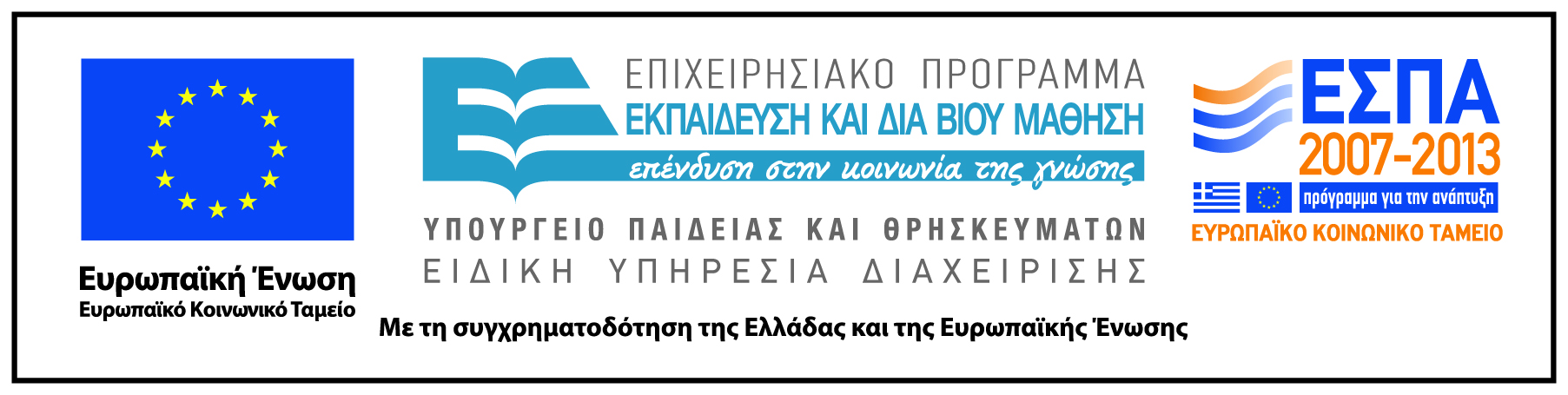